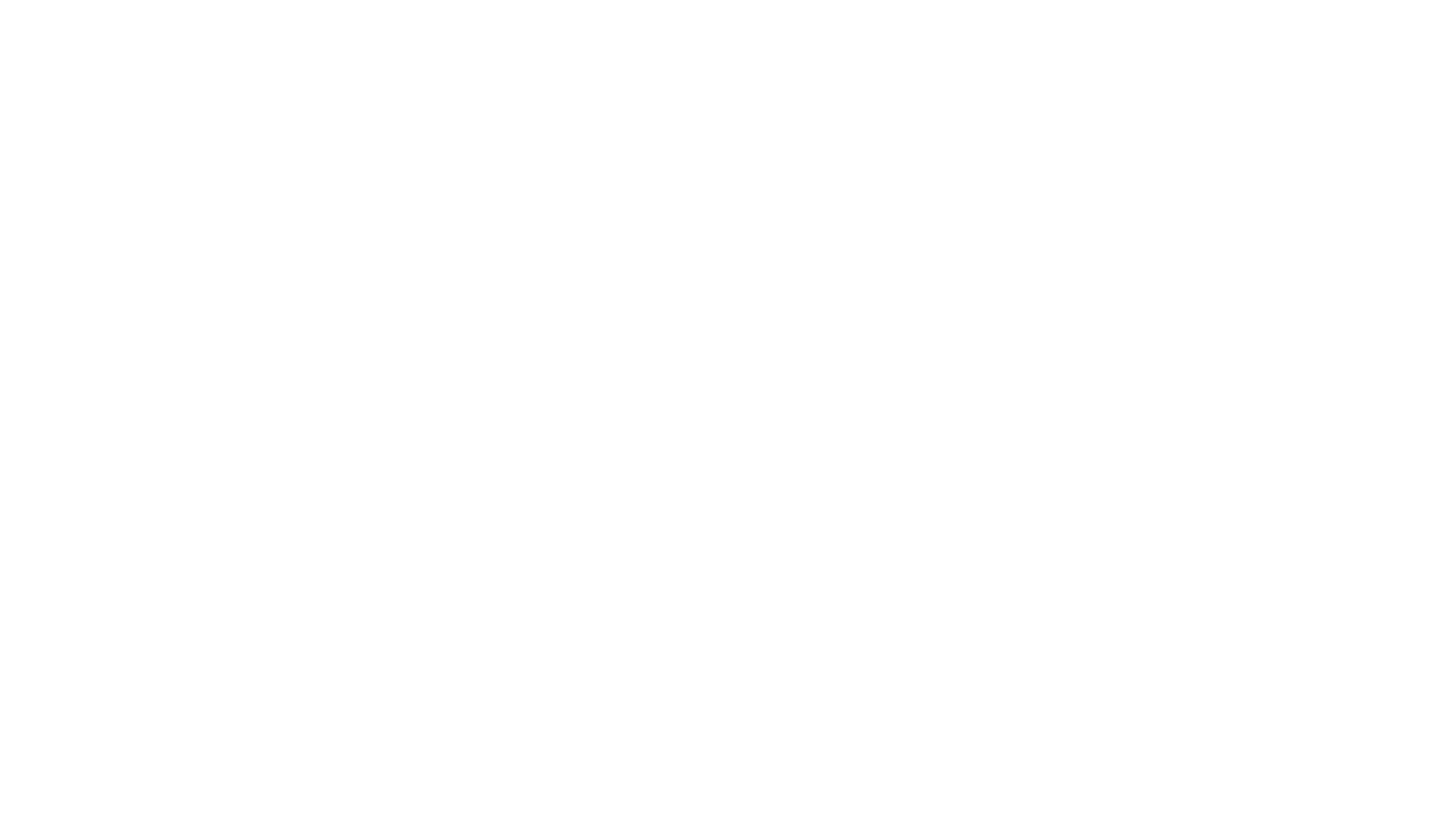 Sept. 19, 2018 Advisory
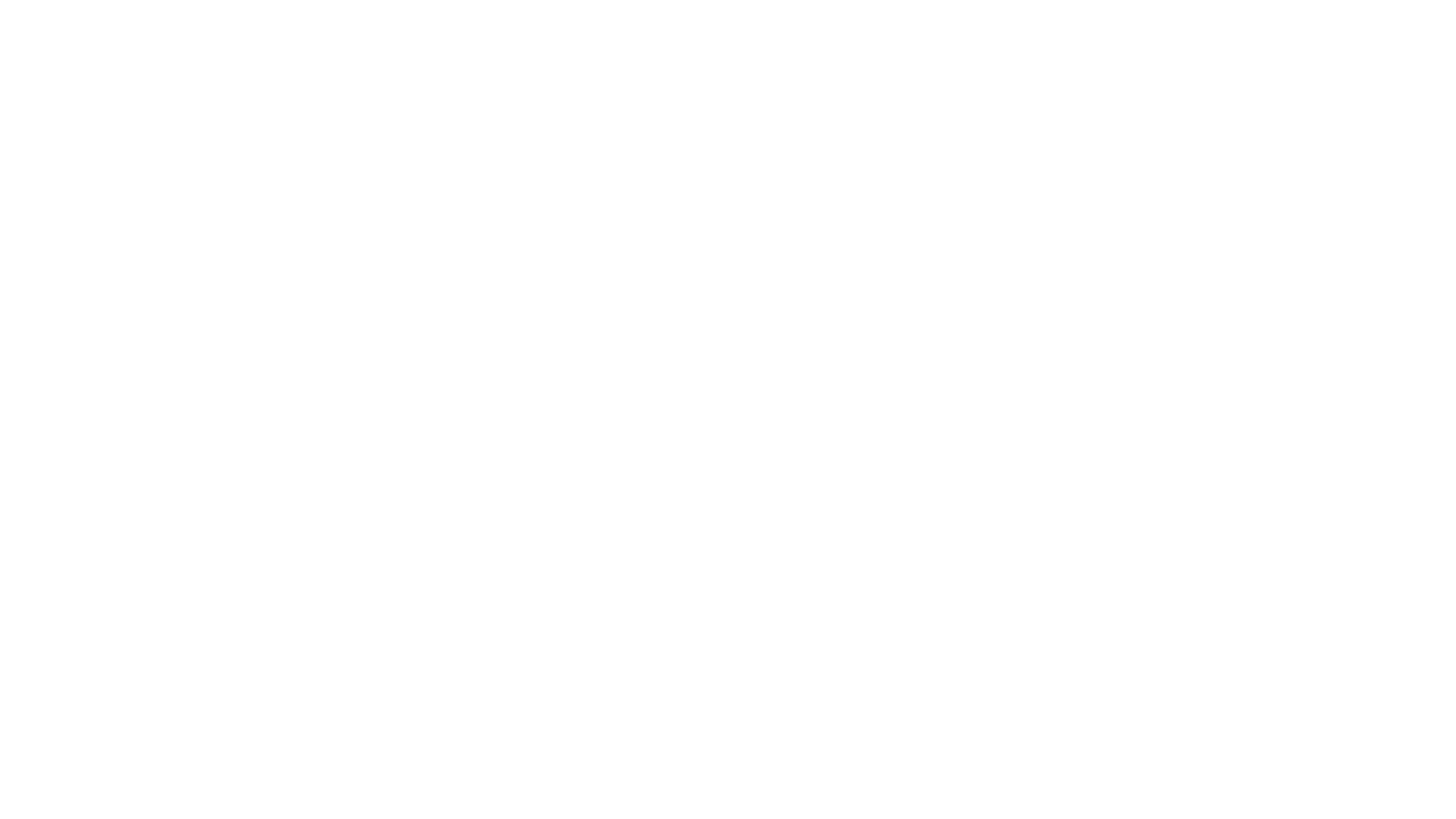 Sept. 19, 2018
Collect PDN from Green Basket or Coach Pease at the door
Sharpen pencil
Sit in assigned seat
Complete  PDN on own
Name : _________________________________________________   Pease Per: _____   Date: _____ / ______ / ________
PDN: Earth’s 4 Spheres
Directions:  Collect Textbook / open to page 87 / use pgs. 87-89 to complete questions / statements below.
1-4. What are the four most common elements in the universe?

1. __________________________________   2. ___________________________________    

    3. __________________________________    4. ___________________________________

5. What is the most common element found in the Earth’s crust (lithosphere)?   ______________________________________________________

6-7.  What two elements make up most of the Earth’s crust?  6.__________________   7. _________________

8-9. What are the two most common elements found in the atmosphere?8.___________________________  
             9._____________________

10-11.  What are the other types of spheres found in our Earth called? 10. _____________________   11. _________________
Name : _________________________________________________   Pease Per: _____   Date: _____ / ______ / ________
PDN: Earth’s 4 Spheres
Directions:  Collect Textbook / open to page 87 / use pgs. 87-89 to complete questions / statements below.
1-4. What are the four most common elements in the universe?

1. __________________________________   2. ___________________________________    

    3. __________________________________    4. ___________________________________

5. What is the most common element found in the Earth’s crust (lithosphere)?   ______________________________________________________

6-7.  What two elements make up most of the Earth’s crust?  6.__________________   7. _________________

8-9. What are the two most common elements found in the atmosphere?8.___________________________  
             9._____________________

10-11.  What are the other types of spheres found in our Earth called? 10. _____________________   11. _________________
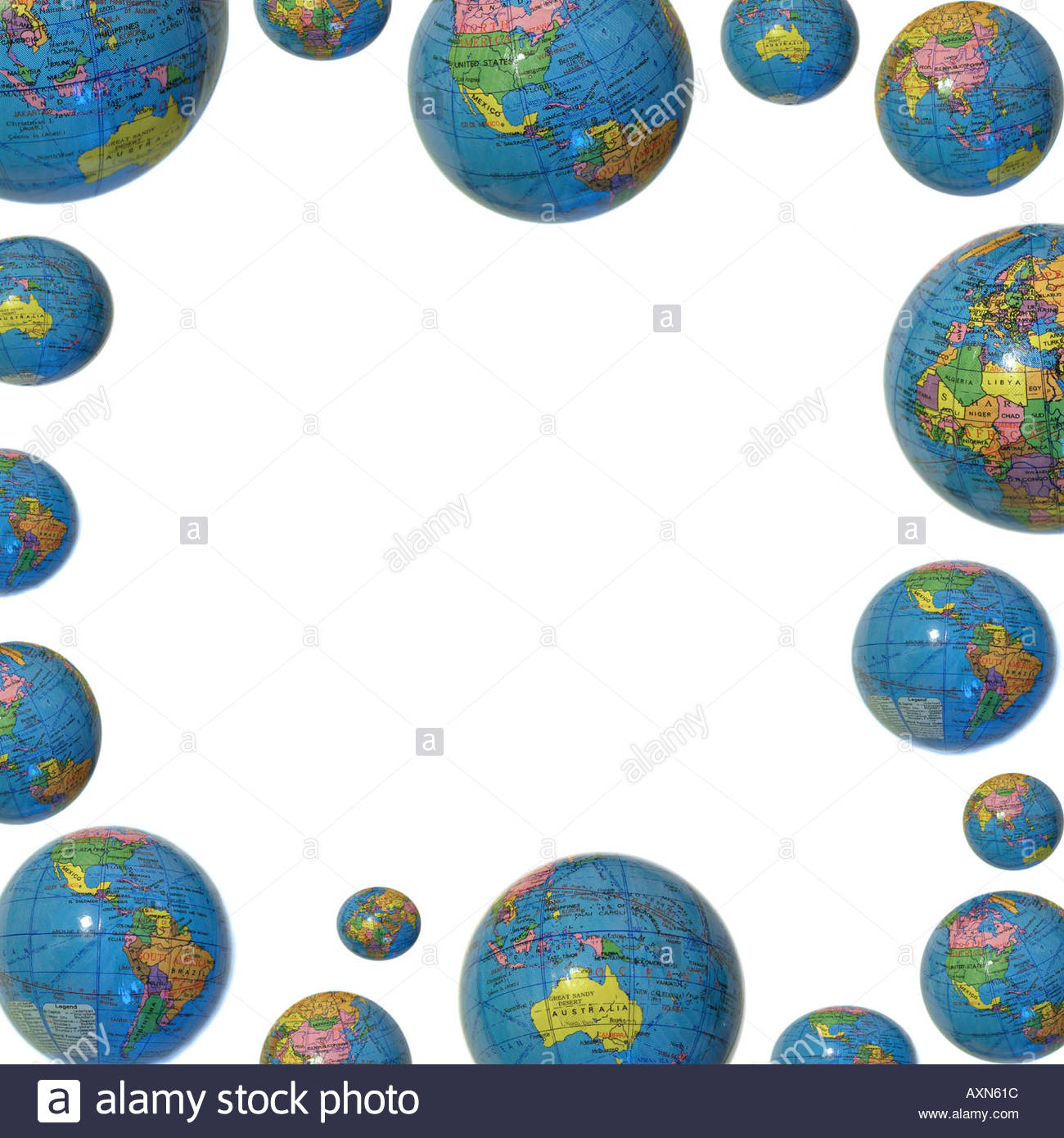 TEK 6.5 B
(B) recognize that a limited number of the many known elements comprise the largest portion of solid Earth, living matter, oceans, and the atmosphere
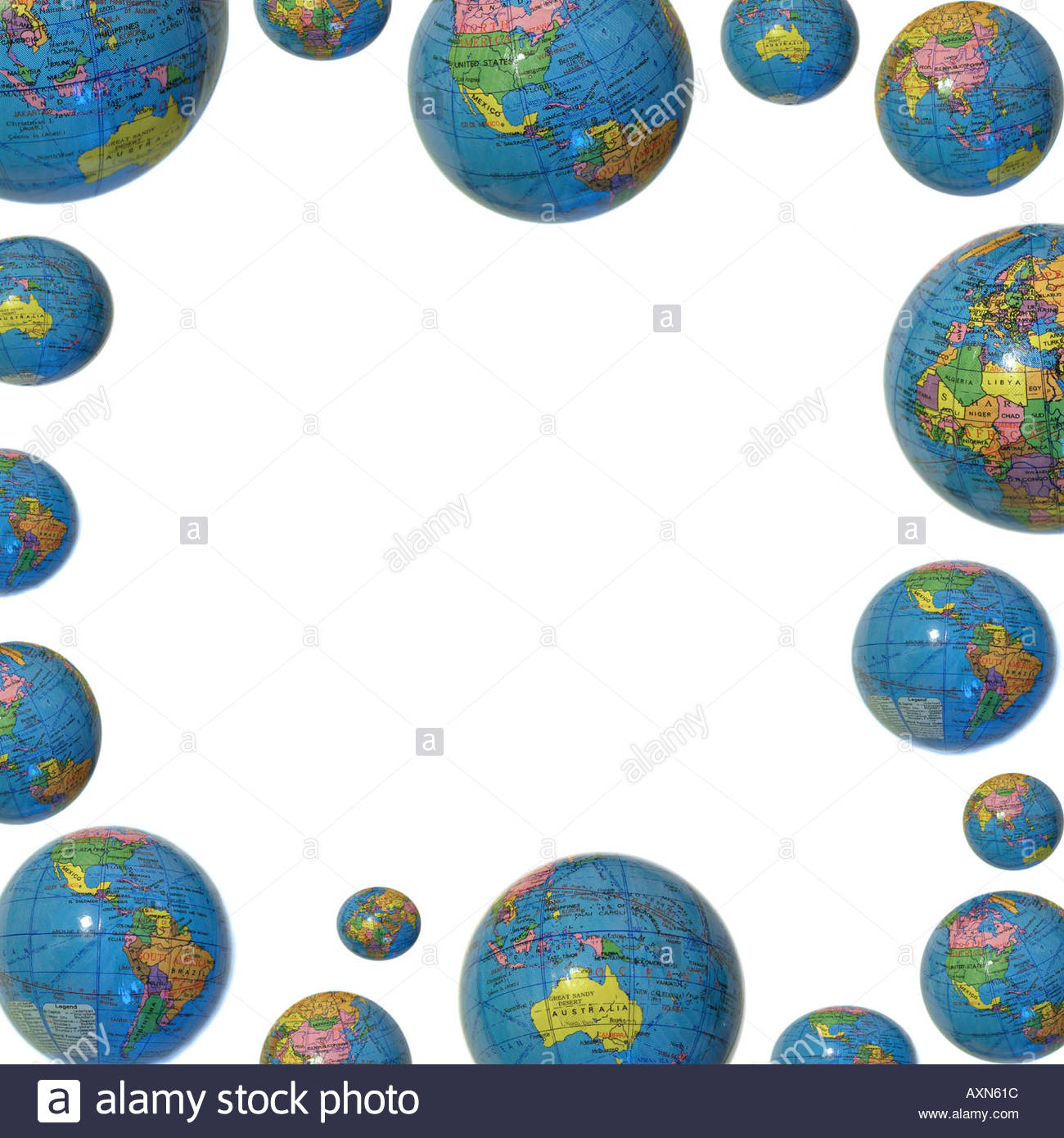 LO:
Students will compare/contrast the different types of elements found the Earth’s 4 spheres by completing a foldable.
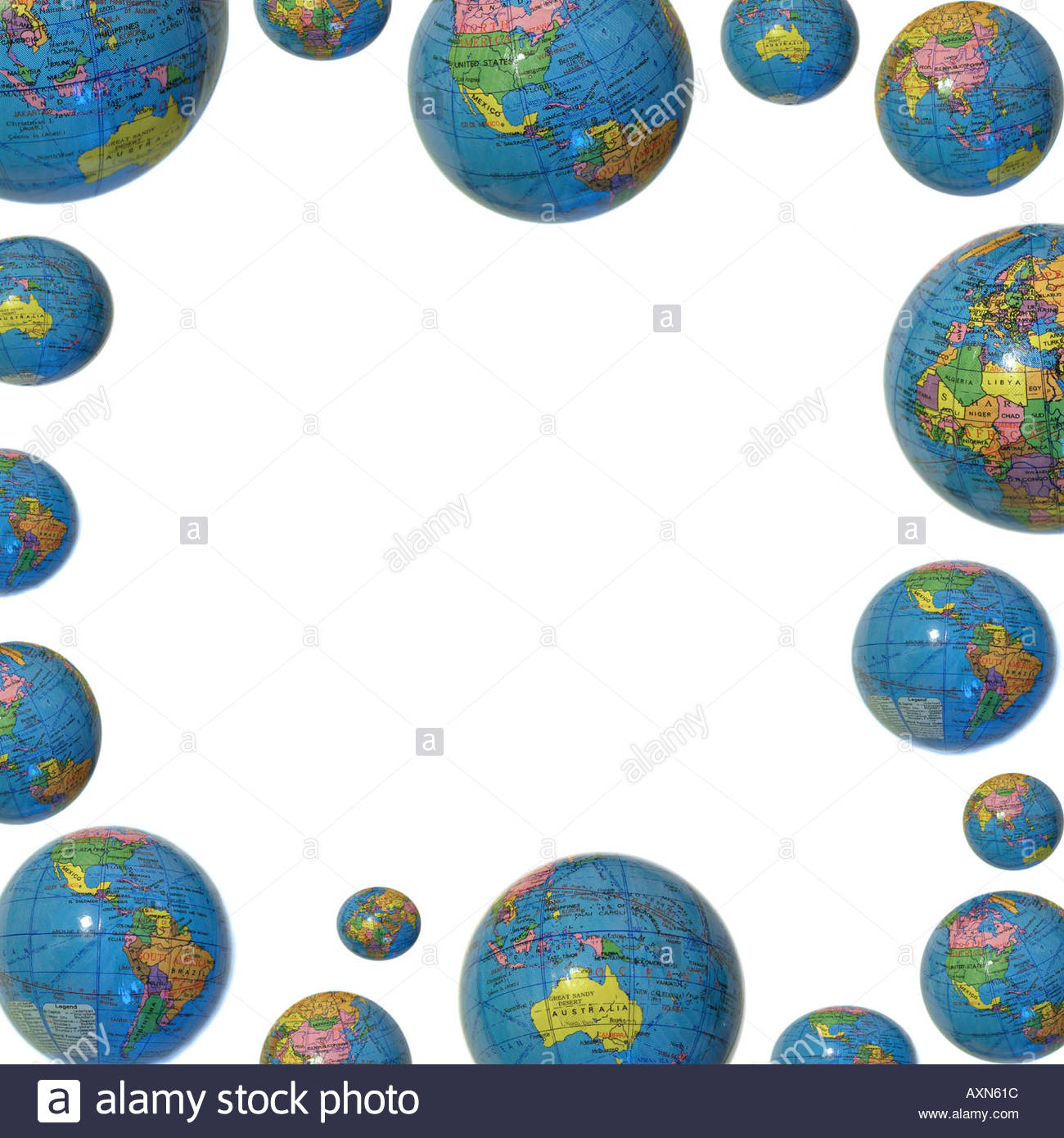 DOL:
Students will complete 5/5 questions to compare/contrast the different types of elements found within the Earth’s spheres with 80% accuracy.
Procedure
1. Teacher will hand out model/ explain how to put the foldable together.
2. Students will follow along in completing the correct way to fold foldable.  Students will write name/teacher/period/date at bottom of foldable on the back side.
3. Regulars: will follow along with teacher led presentation to complete foldable
Honors: Will use weblink provided, textbooks and video links to complete foldable with table partner.
Video Clip Links
Crash Course Earth Spheres Part 1
https://www.youtube.com/watch?v=VMxjzWHbyFM

Crash Course Earth Spheres Part 2
https://www.youtube.com/watch?v=UXh_7wbnS3A

Moo Moo Earth Spheres
https://www.youtube.com/watch?v=m4TnPv_b6WU
Web Links…
Earth Spheres Poster Virtual Link
https://www.youtube.com/watch?v=W4ixGKA076o

Earth Spheres Virtual Lab
http://www.classzone.com/books/earth_science/terc/content/visualizations/es0102/es0102page01.cfm
http://www.classzone.com/books/earth_science/terc/content/investigations/es0103/es0103page01.cfm

Numerous Power points on Earth Spheres
https://science.pppst.com/spheres.html
Additional Research Links:
https://www.classzone.com/books/earth_science/terc/content/investigations/es0103/es0103page08.cfm?chapter_no=investigation

http://www.cotf.edu/ete/ess/ESSspheres.html

http://www.kidsgeo.com/geography-for-kids/0024-b-earth-spheres-atmoshpere-lithosphere-hydrosphere.php

http://www.geogrify.net/GEO1/Lectures/IntroPlanetEarth/FourSpheres.html
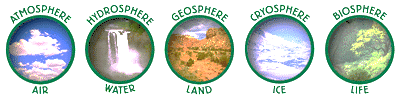 Students will create a poster to compare/contrast the 4 different spheres’.  Example of poster below
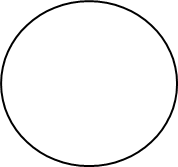 Litho-
Atmo-
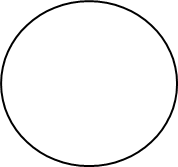 %
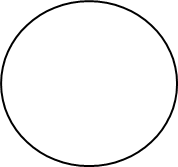 %
spheres
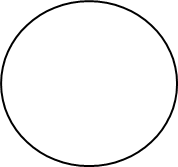 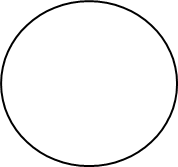 Hydro-
Bio-
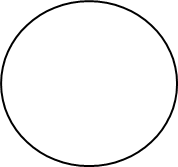 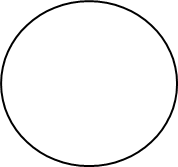 %
%
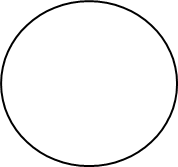 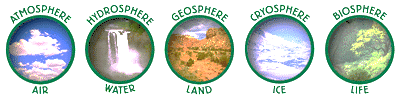 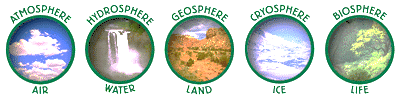 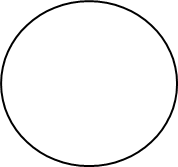 % of elements
Earth’s
Spheres
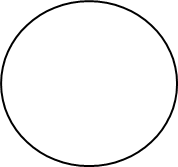 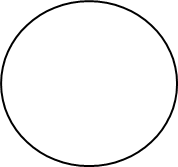 spheres
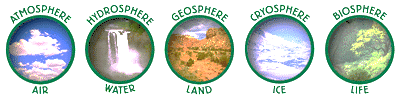 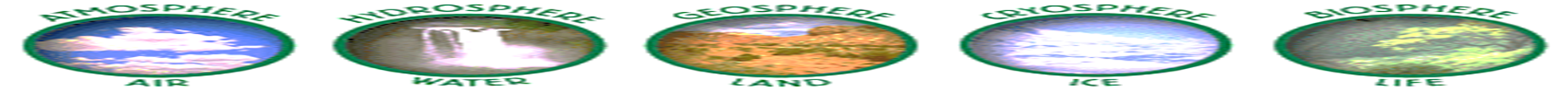 % of elements
% of elements
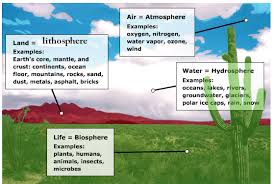